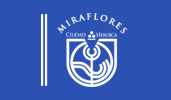 MUNICIPALIDAD DISTRITAL DE MIRAFLORES
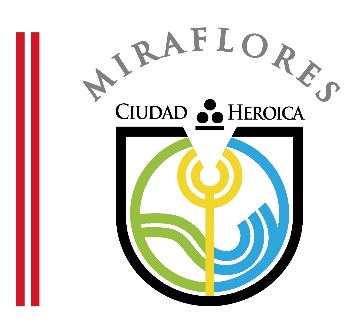 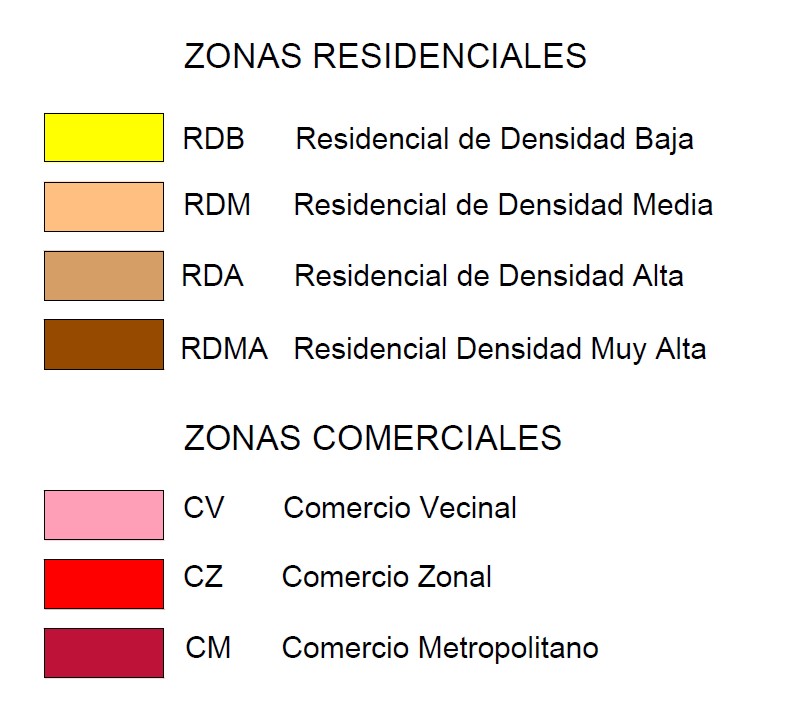 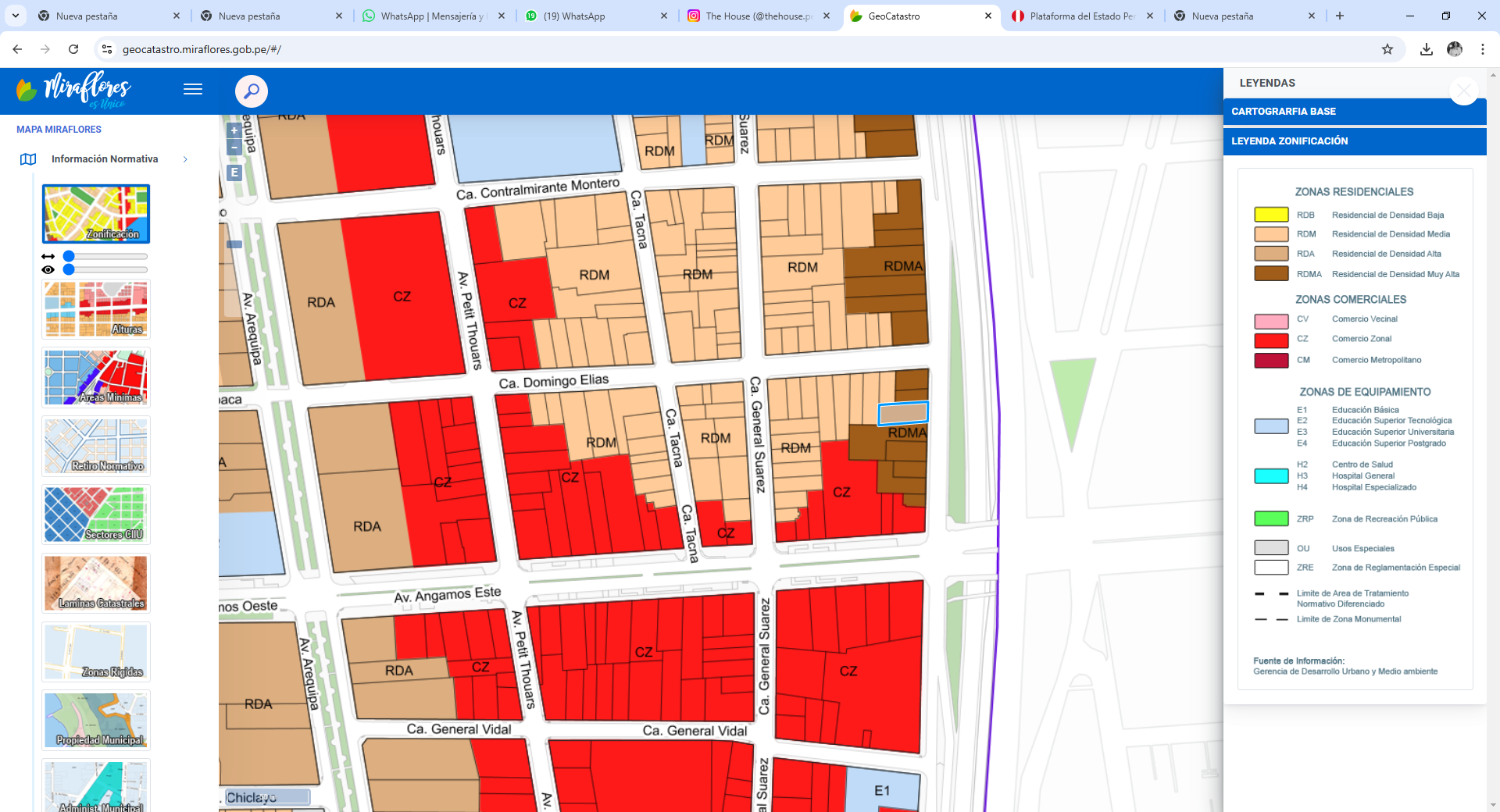 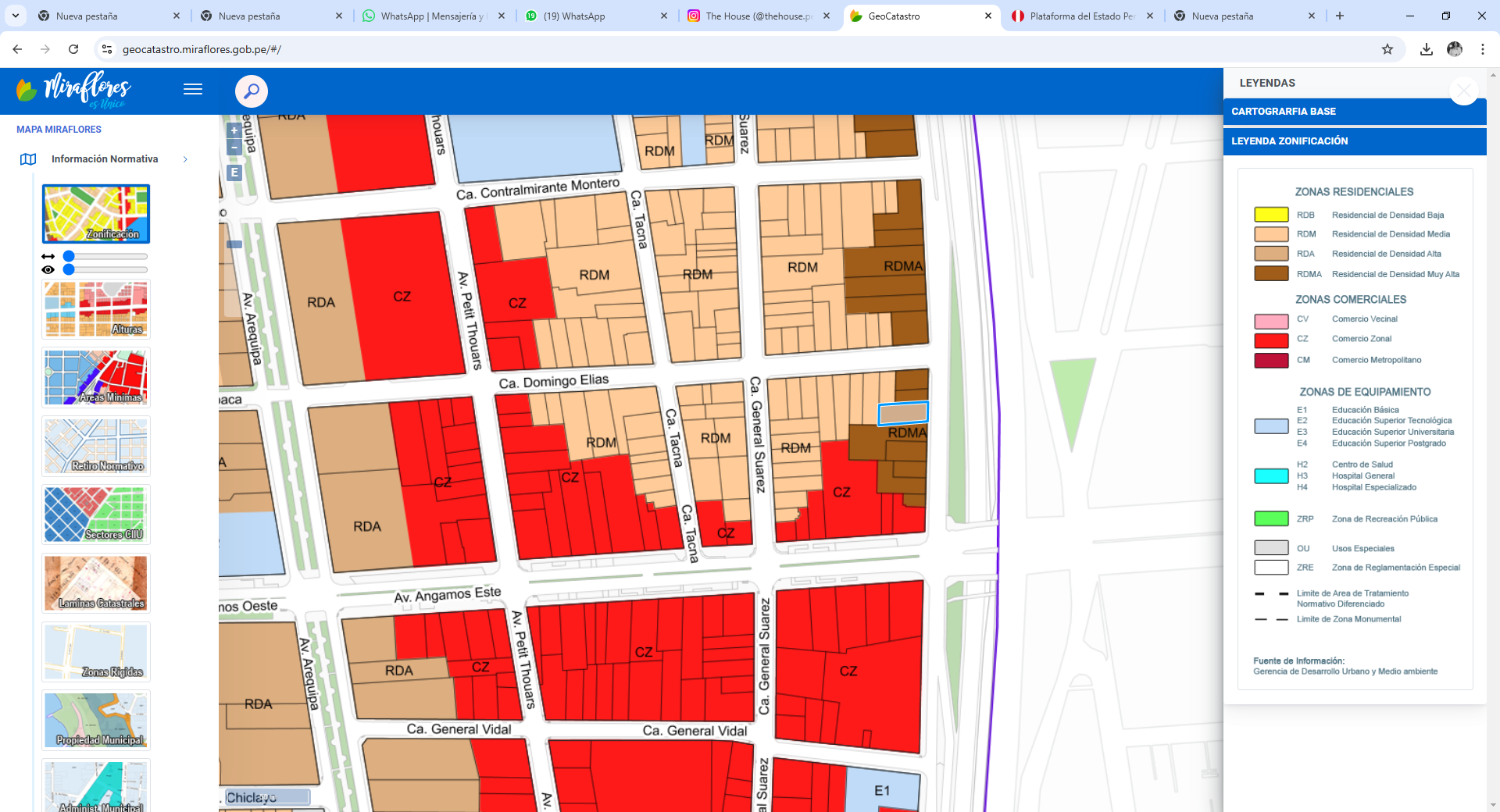 Predio solicitante
Predio solicitante
Vía Expresa
Vía Expresa
RDMA
CZ
ZONIFICACION PROPUESTA
COMERCIO ZONAL (CZ)
ZONIFICACION ACTUAL
RESIDENCIAL DE DENSIDAD MUY ALTA (RDMA)